Power play: Status-sensitive men (indexed by testosterone reactivity) may strategically modulate their desire for intergroup dominance
Nicholas M. Michalak
Robin S. Edelstein
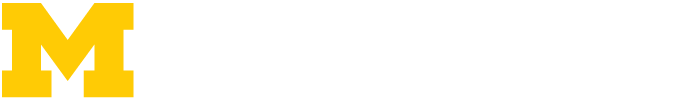 [Speaker Notes: Today I’ll be talking about testosterone reactivity as an individual difference that may play a role in men's desire for group-based dominance and inequality.]
Fitness consequences of social dominance
Status
Power
Testosterone reactivity
Social Dominance Orientation
Access to sexual partners and other fitness-related resources
Cummins, 2005; Hamilton, Carré, Mehta, Olmstead, Whitaker, 2015; Pratto, Sidanius, & Levin, 2006; Magee & Galinsky, 2008; van Vugt & Tybur, 2015
[Speaker Notes: Social dominance is a process that can't really exist outside of some sort of status hierarchy, and

status hierarchies are ubiquitous across both human and animal societies, modern and historical.

Within a status hierarchy, those with high standing often enjoy access to valued resources and power over lower ranking members.

By power I mean that high status individuals often have the ability to influence others’ outcomes simply by virtue of having control over resources.

Given the ubiquity of status hierarchies and the benefits afforded to individuals at the top of them, humans likely evolved psychological mechanisms for navigating status hierarchies.

Evidence suggest testosterone plays an important role in these mechanisms in both animals and humans. Studies in humans have demonstrated that testosterone not only motivates status-seeking but increases vigilance and emotional reactivity to dominance cues.`

However, much of the research on testosterone and dominance has been conducted in the context of leadership and competition within groups; it’s not clear whether this relationship is bounded within an interpersonal context or extendable to group-based dominance in general.

Given that dominance at multiple levels likely affords access to a wide variety of fitness relevant resources, it’s possible that testosterone also plays a role in discrimination and support for institutional processes that produce better outcomes for dominants than for subordinates.

We sought to test this general hypothesis that testosterone may influence not only interpersonal dominance but intergroup dominance as well. Specifically, testosterone reactivity may reflect an individual difference in sensitivity to status information. The data come from research conducted for slightly different purposes, so keep in mind that our analyses are exploratory.]
Method
Social Dominance Orientation
274 college men
(MAge = 19, SDAge = 1)
Power manipulation
Saliva T (Time 2)
Saliva T
(Time 1)
Low Power
High Power
[Speaker Notes: 274 college men gave saliva samples before undergoing a power manipulation: men either wrote about a time when someone else had power over them (low power condition), or they wrote about having power over others (high power condition). Then they gave a 2nd saliva sample and filled out the social dominance orientation scale, which captures desire for group-based dominance and inequality.]
Does having power (or not) affect beliefs about intergroup dominance?
High power: b = -0.013, 95%CI [-0.025, -0.001]
5
4
Social Dominance Orientation
3
2
Low power: b = 0.013, 95%CI [0.000, 0.025]
1
-20
0
20
40
Residual Change in Testosterone (centered)
Interaction:
b = 0.012, 95%CI [0.004, 0.021]
Low power
High power
[Speaker Notes: So here are the results. On the x-axis is testosterone reactivity, measured as residual change in testosterone, and the y-axis is social dominance orientation.

As a side note, the power manipulation did not have a significant main effect on testosterone.

But the manipulation did have an effect on social dominance orientation, depending on testosterone reactivity.

For men in the low power condition, there was a positive relationship between testosterone reactivity and SDO.

For men in the high power condition, there was a negative relationship between testosterone reactivity and SDO.

One interpretation is that testosterone reactivity reflects sensitivity to status information. If this is the case, then it seems status sensitive men are downregulating SDO when they have high power, and they're upregulating SDO when they have low-power.]
Power’s effect on SDO depends on T reactivity
Adaptive strategy sensitive to context
Multiple interpretations
Power’s effect on T may also depend on…
Sex
Cortisol
Trait dominance
Null effects
Thank you!
Goldey & van Anders, 2015; Hamilton, Carré, Mehta, Olmstead, Whitaker, 2015
[Speaker Notes: Here are some takeaways. Power's effect on SDO seems to depend on T reactivity. This may reflect an adaptive mechanism that draws attention to status information and regulates social dominance beliefs to maximize benefits and minimize costs.

There are likely many interpretations for these data.

Another interpretation is that testosterone reactivity reflects a motivation to achieve power, such that increases reflect high power motivation and decreases reflect low motivation. Then power motivated men have their need satisfied in the high power condition, so they down regulate SDO;  in the low power condition, they up regulate SDO.

There are also likely many potential moderators, like cortisol, sex, and trait dominance.

Finally, null effects are interesting too: a standard power manipulation with a relatively large sample failed to produce a significant main effect on testosterone. Also, testosterone was not directly related to trait dominance nor SDO.

Please feel free to suggest other interpretations. These data are available on the open science framework. Thank you to Robin Edelstein and the PRH lab; the Core Assay Lab and thoughtful students and faculty at Michigan; my advisor Josh Ackerman. And thank you all for listening.

Goldey, K. L., & van Anders, S. M. (2015). Sexual modulation of testosterone: insights for humans from across species. Adaptive Human Behavior and Physiology, 1(2), 93-123.]